بسم الله الرّحمن الرّحیم
حل تمرین های مار و پله (میانگین)
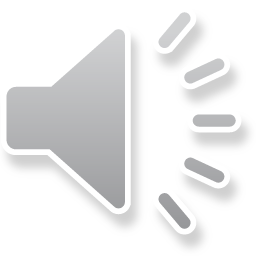 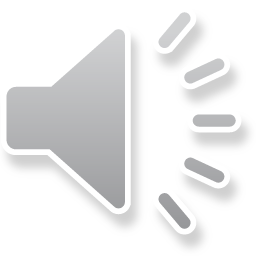 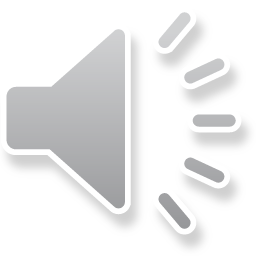 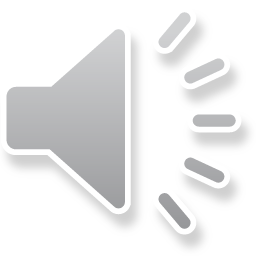 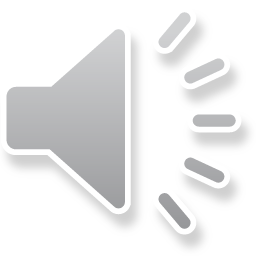 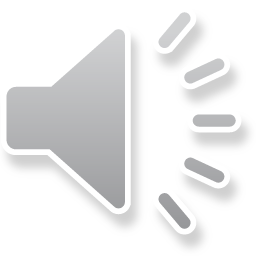 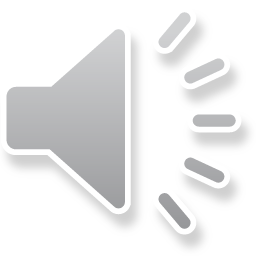 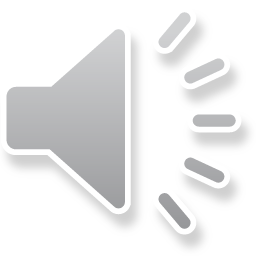 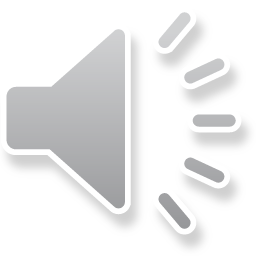 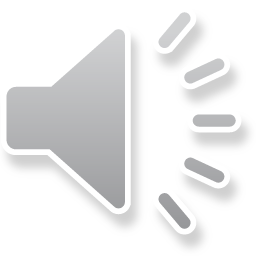 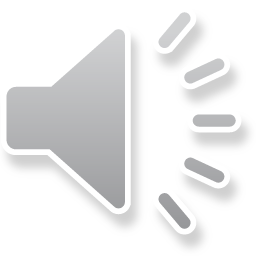 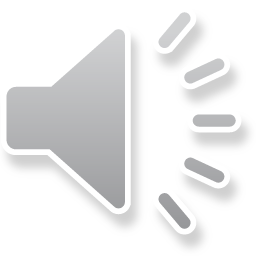 خسته نباشید به امید دیدارراستی مطالعه ی کتاب از فصل اول فراموش نشود!!!!!!
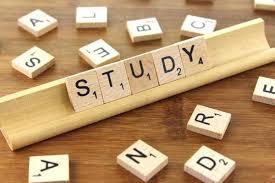